В ГОСТЯХ У СКАЗКИ
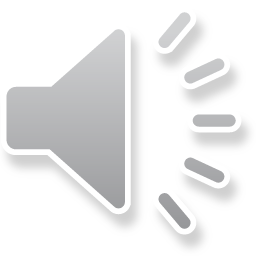 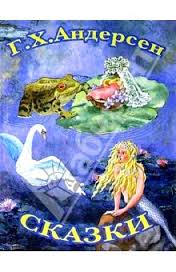 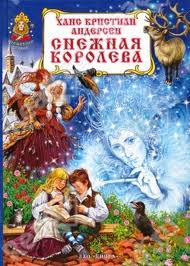 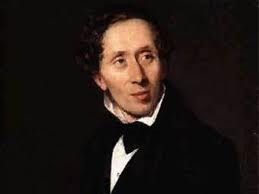 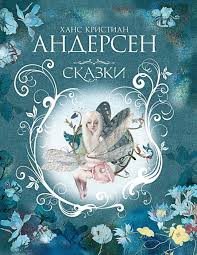 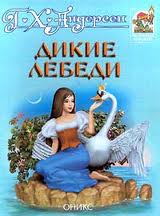 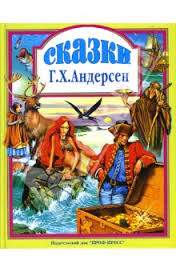 « Шифровальщик»
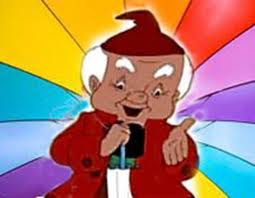 КРОТ
ТОКР

ШЬМЫ

ЖКУ

АБАЖ

 СТОЧКАЛА

 ФЭЛЬ
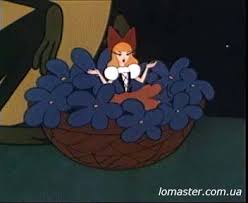 МЫШЬ
ЖУК
ЖАБА
ЛАСТОЧКА
ЭЛЬФ
КАТУ

НОКУТЁ

ТОК

 ЦАРИКУ

ХАСТАРУ

ТЕПХУ
УТКА
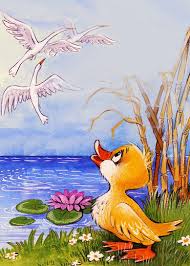 УТЁНОК
КОТ
КУРИЦА
СТАРУХА
ПЕТУХ
НОГА
АНОГ

РАБЛЕИНА

ЛОВОО

УМГАБА

НОГЬО

ДОКЛА
БАЛЕРИНА
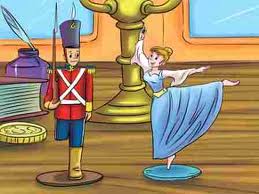 ОЛОВО
БУМАГА
ОГОНЬ
ЛОДКА
ОТГАДАЙ - КА
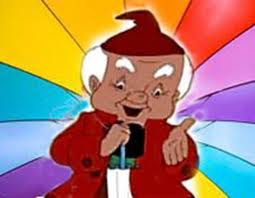 «…Другие сёстры украшали свой садик разными разностями, которые доставались им с затонувших кораблей, 
а она любила только свои яркие, как солнце, цветы, 
да прекрасного белого мраморного мальчика,
 упавшего на дно моря с какого-то погибшего корабля…»
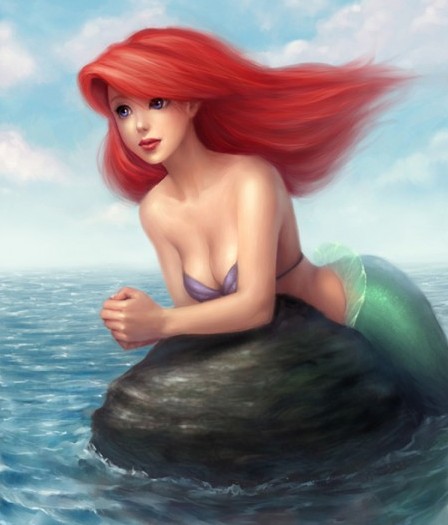 «РУСАЛОЧКА»
«…Бедняжка стояла в крестьянской избе и играла зелёным листочком —других игрушек у неё не было; она проткнула в листке дырочку, смотрела сквозь неё на солнышко, и ей казалось, что она видит ясные глаза своих братьев…»
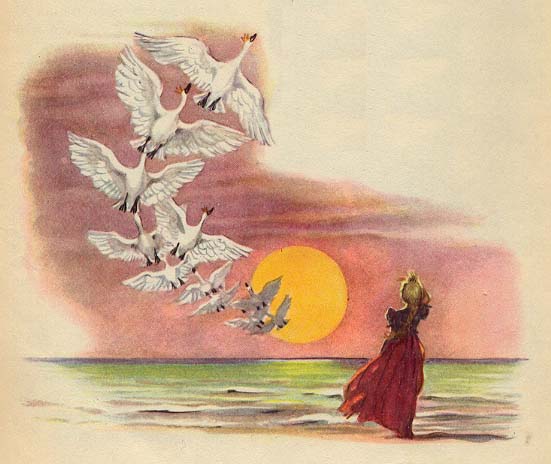 »
ЭЛИЗА
«ДИКИЕ ЛЕБЕДИ
« …Он много вытерпел и поэтому мог лучше оценить свое счастье. Он вспоминал то время, когда все смеялись над ним и гнали его. Но всё это было позади. Теперь люди говорят, что он самый прекрасный…»
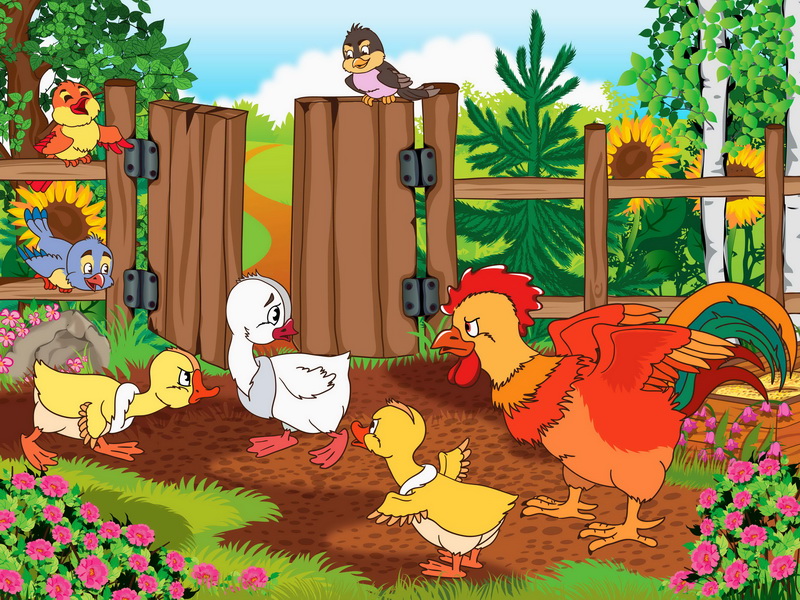 «ГАДКИЙ УТЁНОК»
КТО ЛИШНИЙ?
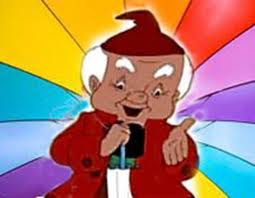 «ЗОЛУШКА»
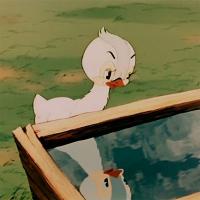 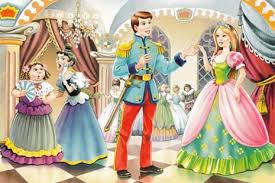 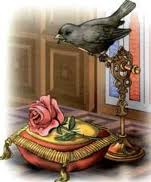 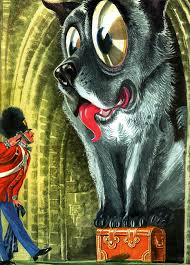 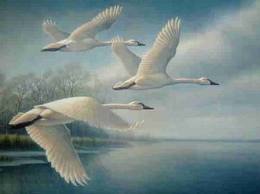 «МАЛЫШ И КАРЛСОН»
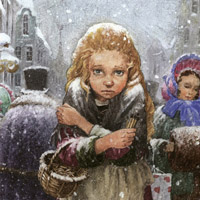 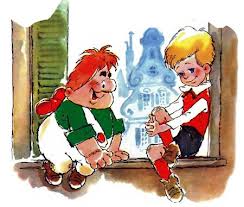 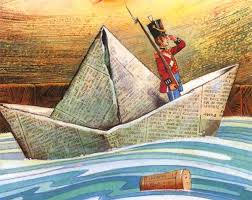 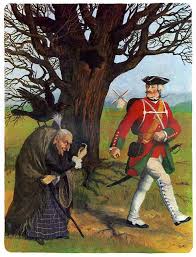 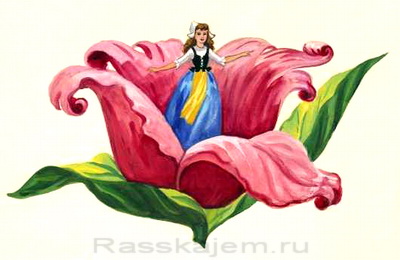 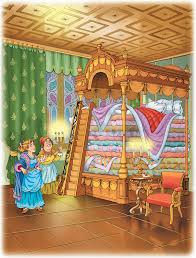 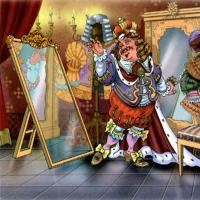 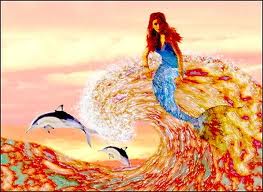 КОТ В САПОГАХ»
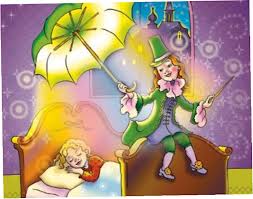 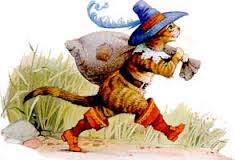 СЕКРЕТ
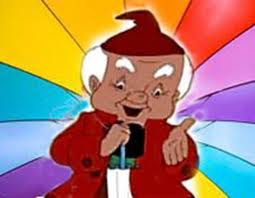 МОЗАИКА
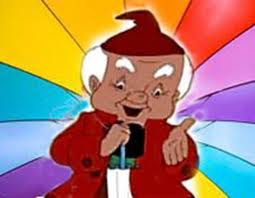 ВЕЛИКИЙ СКАЗОЧНИК
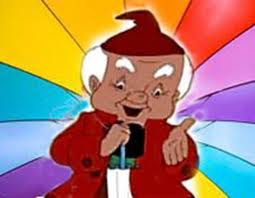 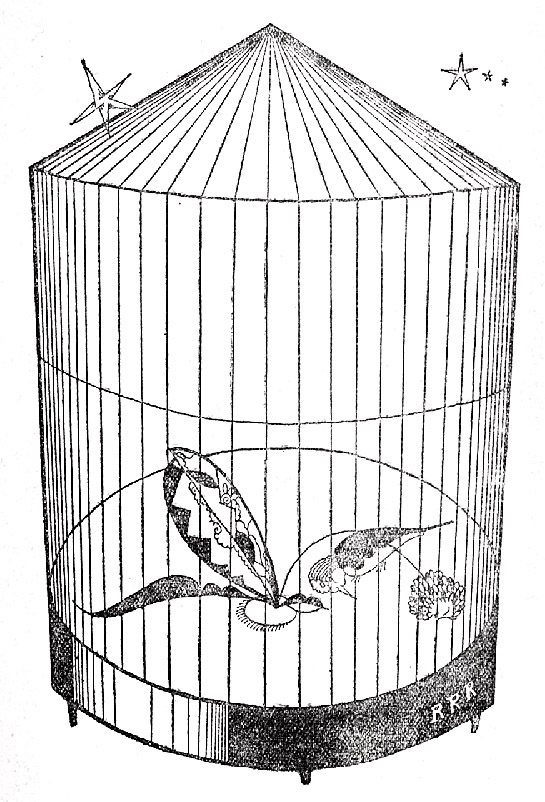 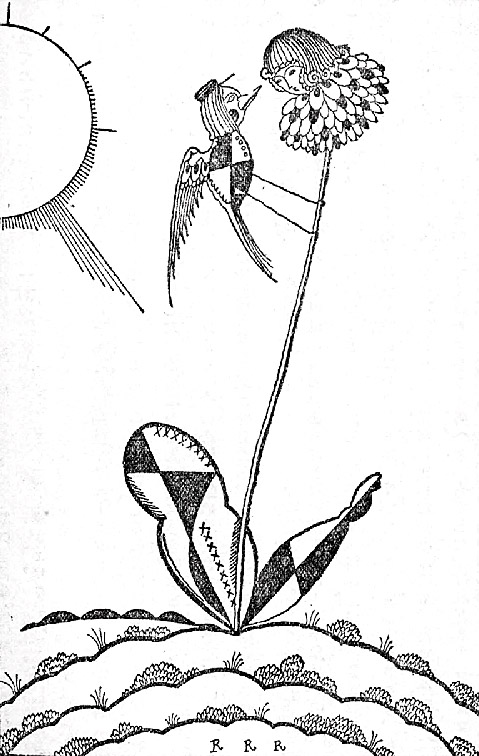 «РОМАШКА»
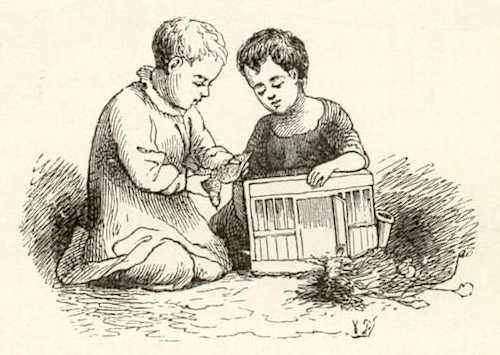 СПАСИБО!!!
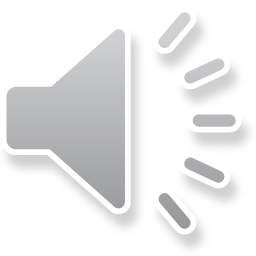